MI1274 — Algoritma & Pemrograman Lanjut Genap 2015-2016
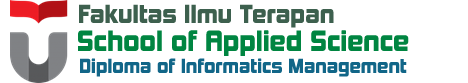 Hubungan Antar Class
Disusun Oleh:
Reza Budiawan

Untuk: 
Tim Dosen Algoritma & Pemrograman Lanjut
Hanya dipergunakan untuk kepentingan pengajaran di  lingkungan Fakultas Ilmu Terapan, Universitas Telkom
Hubungan antar kelas
Dalam Obyek Oriented Programming, kelas-kelas yang terbentuk dapat memiliki hubungan satu dengan yang lainnya, sesuai dengan kondisi dari kelas-kelas yang bersangkutan
Hubungan antar kelas
Asosiasi
Asosiasi merupakan hubungan antara dua kelas di yang merupakan hubungan struktural yang menggambarkan himpunan link antar obyek. 
Simbol:
Garis tegas dari suatu class ke class lain
Panah merupakan pernyataan “navigable”
Contoh Diagram
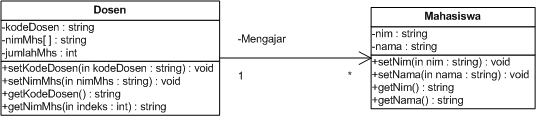 Hubungan Asosiasi Navigable
Contoh Implementasi
Contoh Soal
Buatlah sebuah hubungan asosiasi yang menyatakan “Dosen Mengajar Siswa”. 
Satu Dosen mengajar banyak Siswa.
Batas maksimal yang diajar 1 dosen adalah 5 siswa.
Contoh Implementasi
Membuat sebuah class dosen dengan link atribut nim mahasiswa
Tipe data dari atribut link mengikuti tipe data asli pada kelas asal
Contoh class diagram:
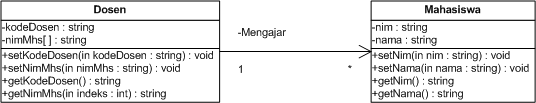 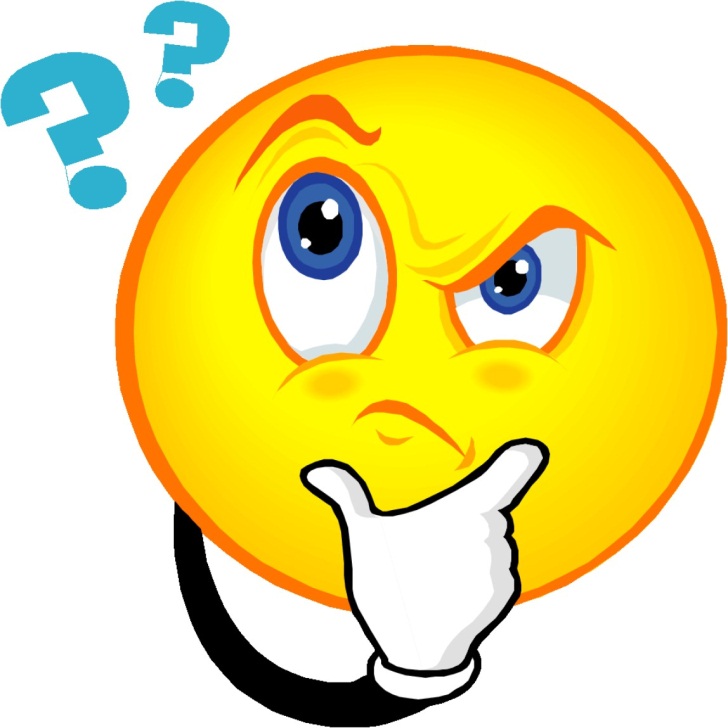 Bagaimana Kodenya??
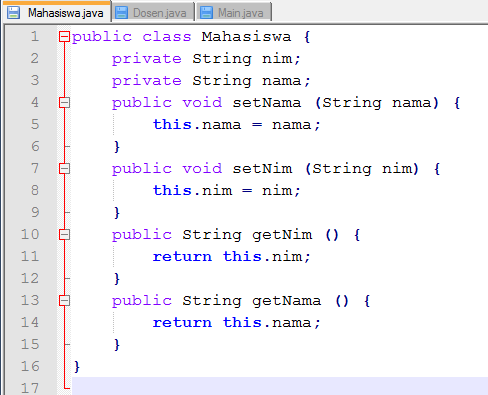 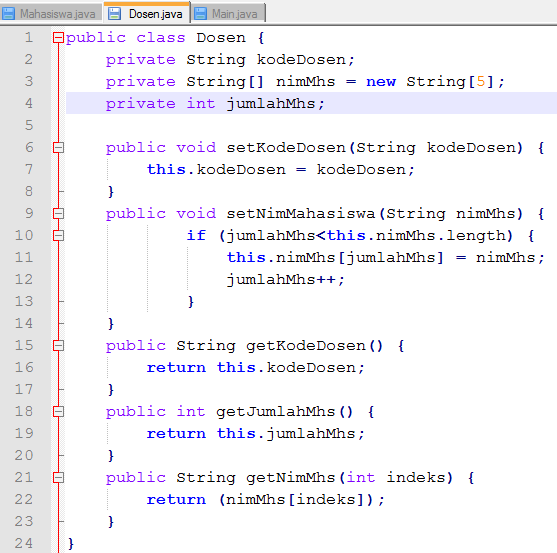 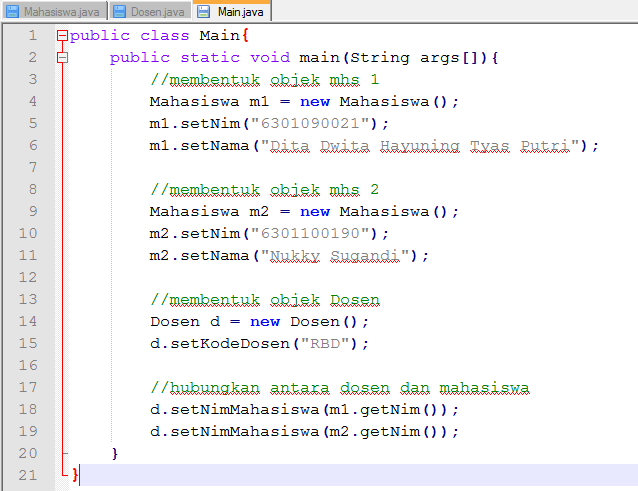 Perhatikan adanya
pengiriman atribut
dari objek m1 dan m2
ke objek d
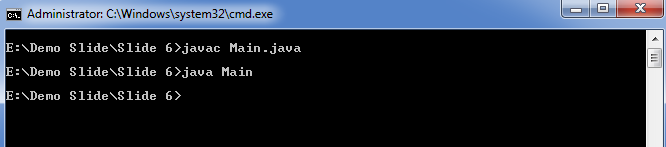 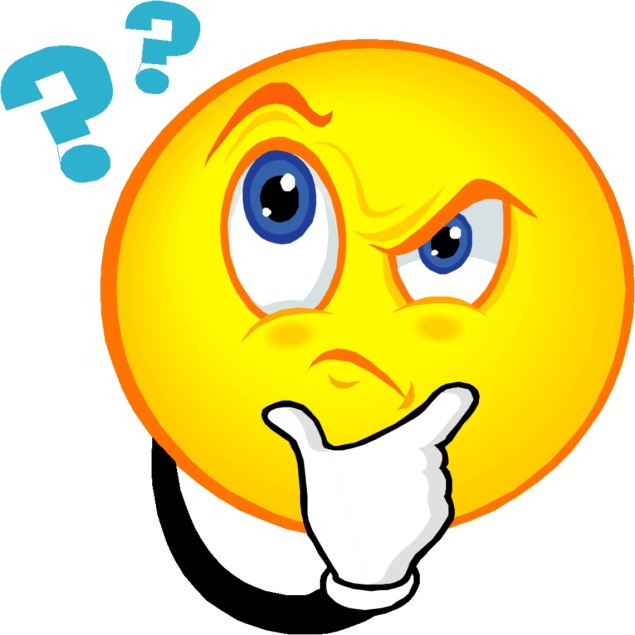 Sekarang….
Bagaimana menampilkannya?
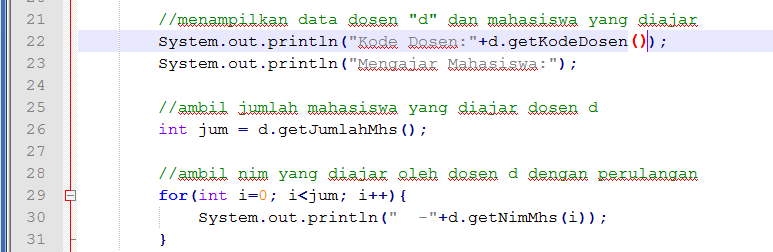 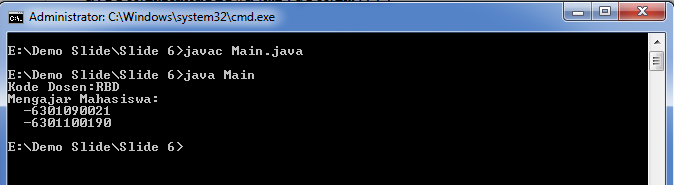 Agregasi
Agregasi merupakan hubungan antara dua kelas di mana kelas yang satu merupakan bagian dari kelas yang lain namun kedua kelas ini dapat berdiri sendiri-sendiri.
Simbol yang digunakan: hollow diamond
Simbol panah menyatakan suatu class navigable terhadap class lain
Contoh Class Diagram
Jurusan menyimpan nilai atribut dari mahasiswa dengan tipe data class bentukan “Mahasiswa”
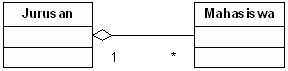 CoNtoh Agregasi
Mahasiswa dengan jurusannya
Mahasiswa memiliki objek sendiri
Jurusan memiliki objek sendiri
Mahasiswa menjadi bagian dari jurusannya
Member dari sebuah idol group
Sebuah idol group memiliki badan usaha sendiri
Setiap artis merupakan 1 objek sendiri yang tergabung ke sebuah agency
Artist tersebut merupakan bagian dari idol teater group
Hubungan Antar Kelas
Asosiasi
Agregasi
Merupakan hubungan “link”
Menyimpan nilai atribut dengan tipe data asli
Digambarkan dengan garis tegas
Merupakan hubungan “bagian”
Menyimpan nilai atribut dengan tipe data class bentukan
Digambarkan dengan hollow diamond
Contoh Implementasi
Contoh Soal
Buatlah sebuah hubungan agregasi antara jurusan/prodi dengan mahasiswanya. 
Jurusan menyimpan nilai dari mahasiswa
Satu jurusan hanya bisa ditempati maksimal 10 mahasiswa
Contoh Class Diagram
Terdapat class 
yang menjadi 
atribut
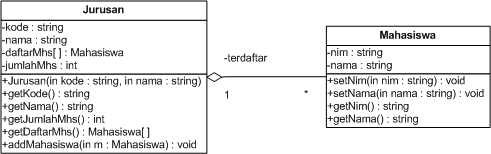 Tipe array of object,
karena hubungan 1..n
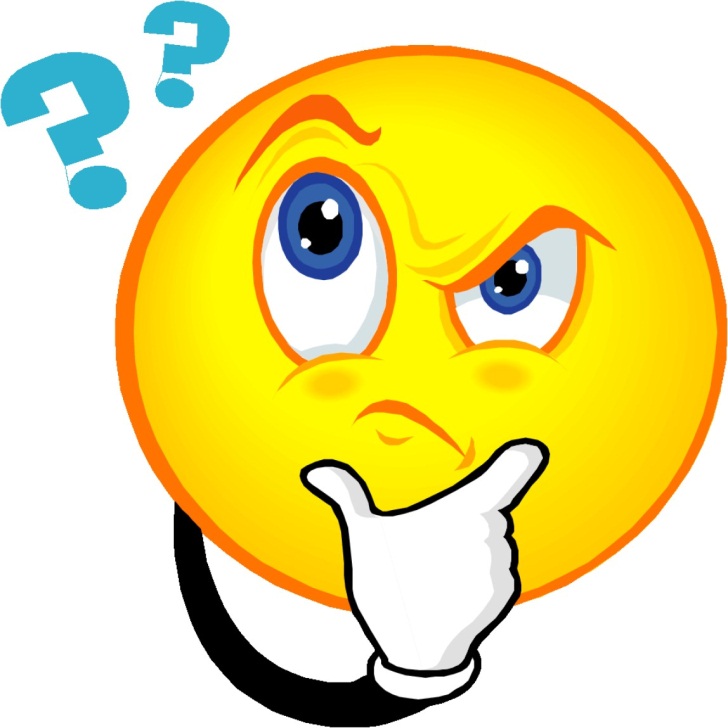 Bagaimana Kodenya??
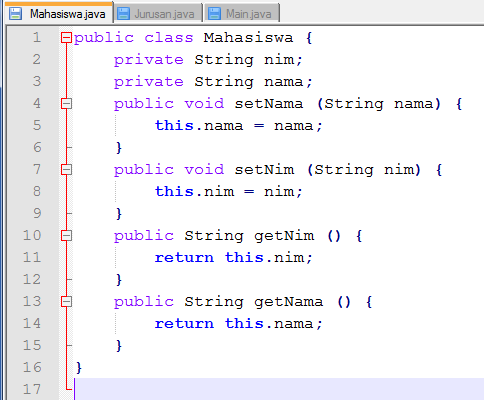 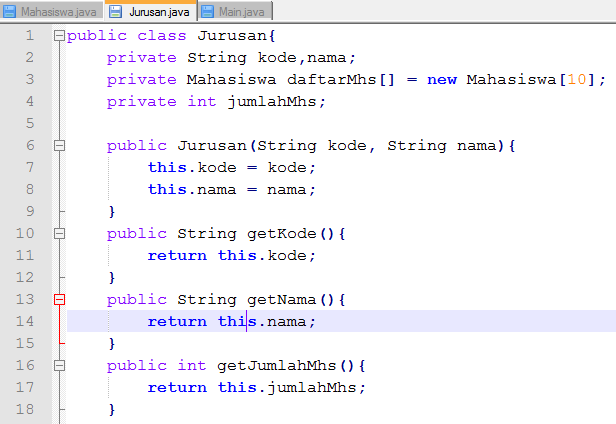 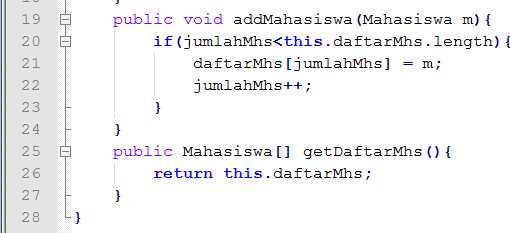 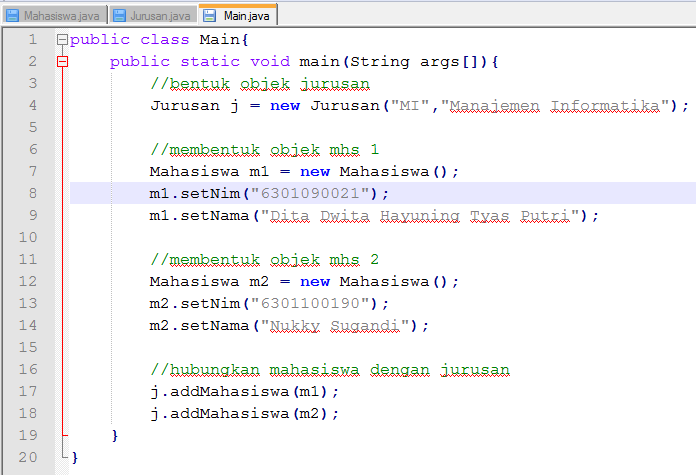 Terdapat pengiriman
objek
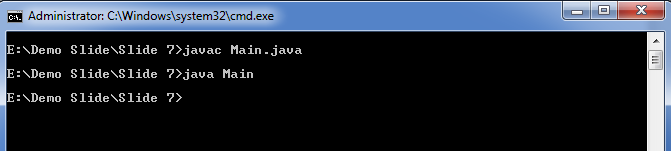 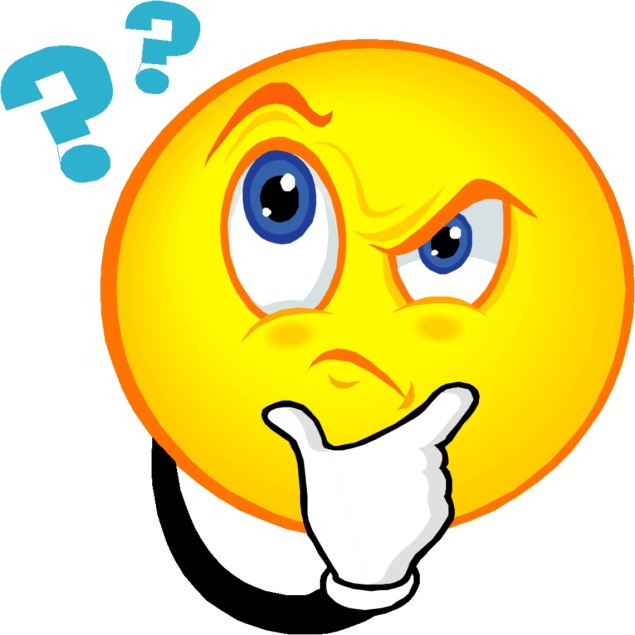 Sekarang….
Bagaimana menampilkannya?
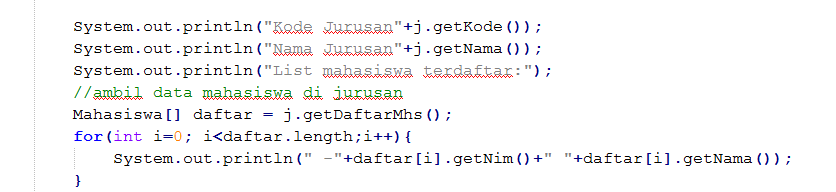 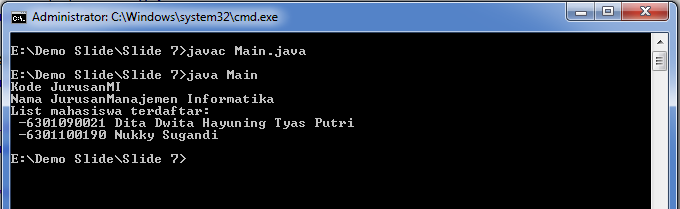 Note: Jika terdapat error/exception, pastikan
terdapat kondisi if saat menampilkan 
isi array
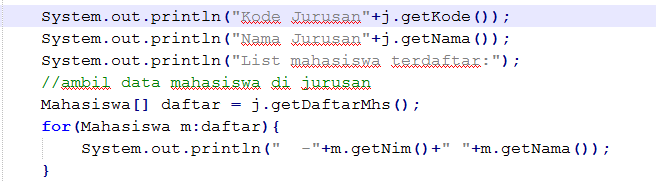 Gunakan 
for-loop
sebagai alternatif
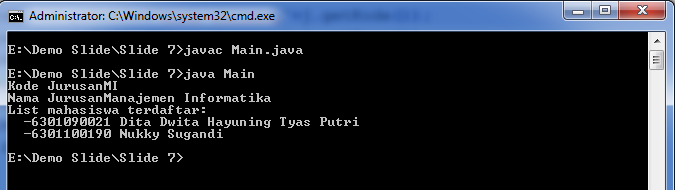 Note: Jika terdapat error/exception, pastikan
terdapat kondisi if saat menampilkan 
isi array
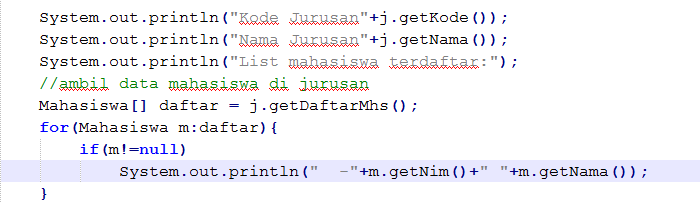 Tambahkan kondisi if jika terjadi exception/error
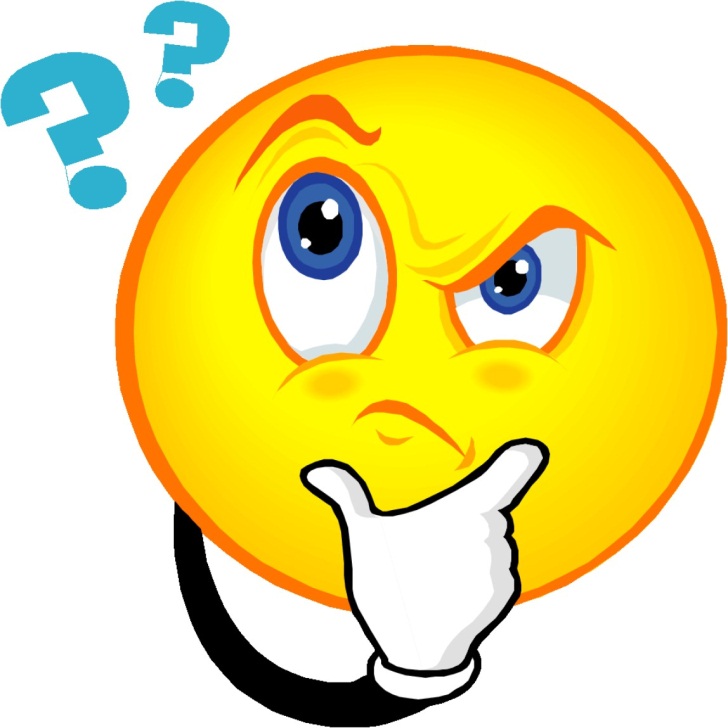 Alternatif Kode?!!
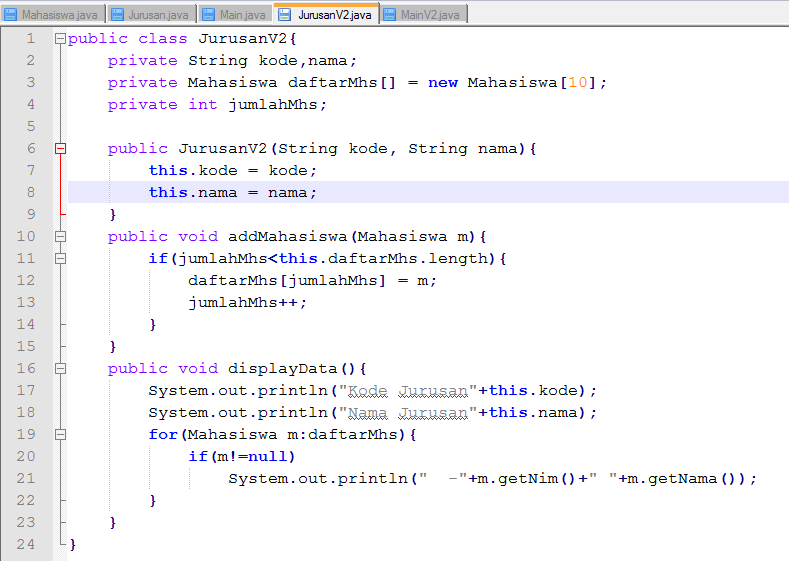 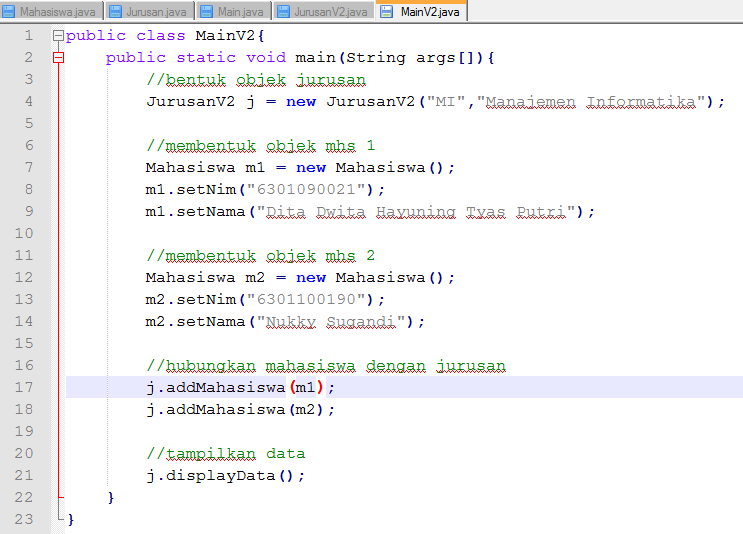 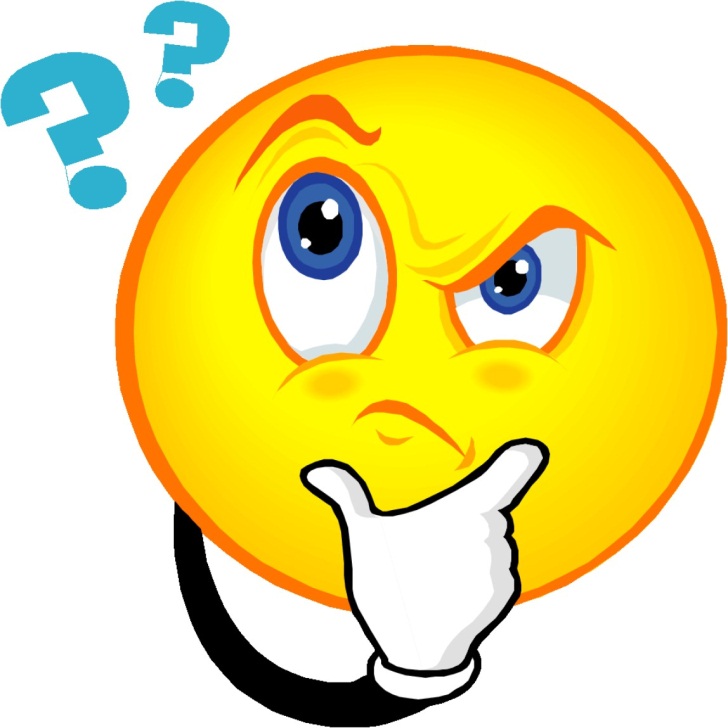 Bedanya Apa??
Kode 2 bisa dibilang lebih bersifat navigable, 
karena class jurusan mengakses class Mahasiswa.
Tidak hanya menyimpan, tapi juga mengakses
dan menampilkan.
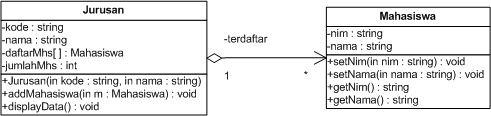 navigable
Kenapa Disebut Agregasi
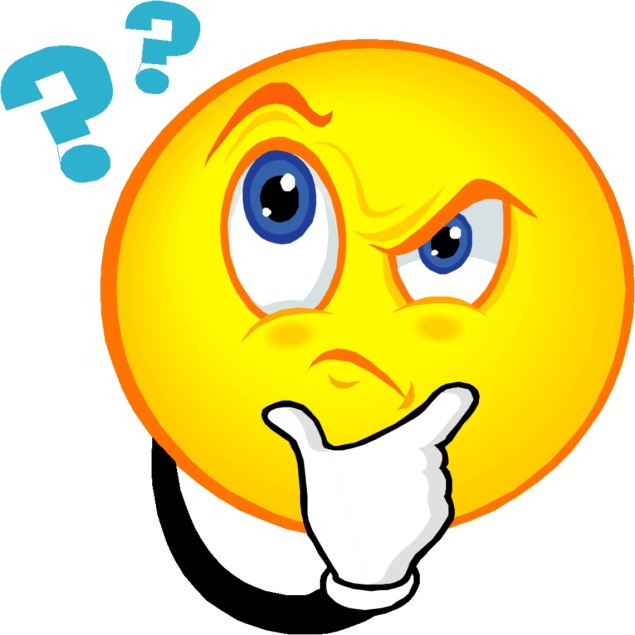 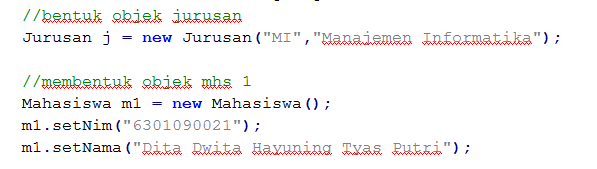 Perhatikan bahwa terdapat pembuatan objek dari tiap kelas.
Nilai dari jurusan bisa didapat dari objek “j”
Nilai dari mahasiswa bisa didapat dari objek “m1” dan “m2”
Mereka berdiri sendiri, tapi nilai mahasiswa juga bisa didapat dari “j”
 “m1” dan “m2” bagian dari “j”
Komposisi
Komposisi merupakan bentuk khusus dari agregasi di mana kelas yang menjadi part (bagian) baru dapat diciptakan setelah kelas yang menjadi whole (seluruhnya) dibuat dan ketika kelas yang menjadi whole dimusnahkan, maka kelas yang menjadi part ikut musnah.
Simbol: black diamond
Simbol panah menyatakan navigable
Contoh Implementasi
Contoh Soal
Buatlah sebuah hubungan komposisi antara sebuah laptop dengan komponennya. 
Contoh objek:
Laptop Asus A43S memiliki CPU intel core i7; VGA Nvidia 2GB; 
Laptop Toshiba S006 memiliki CPU intel core i5; VGA Nvidia 2GB;
Contoh Class Diagram
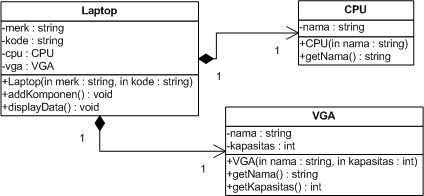 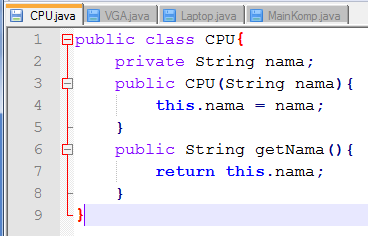 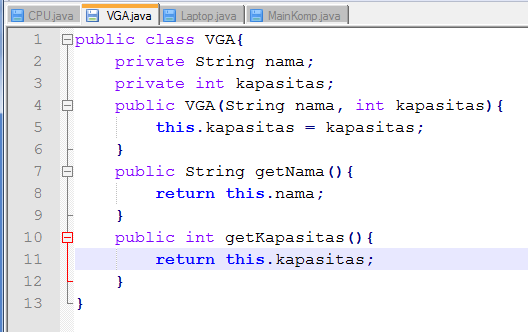 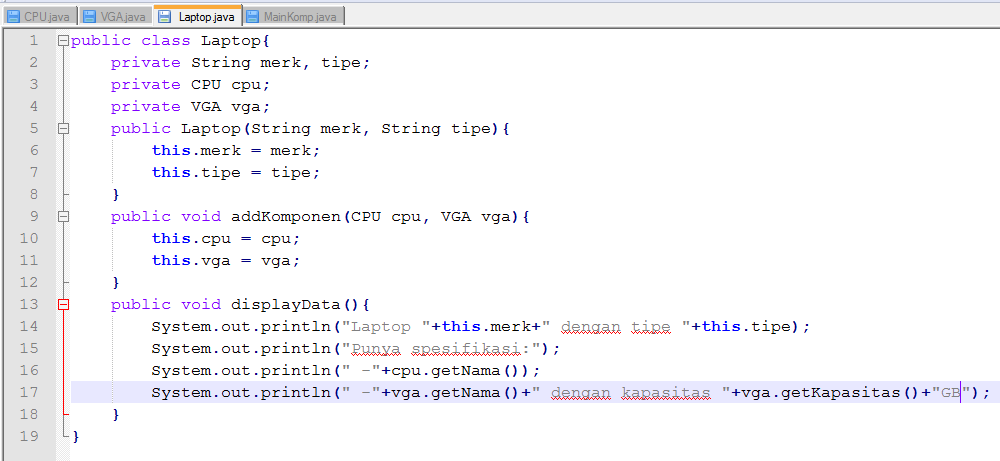 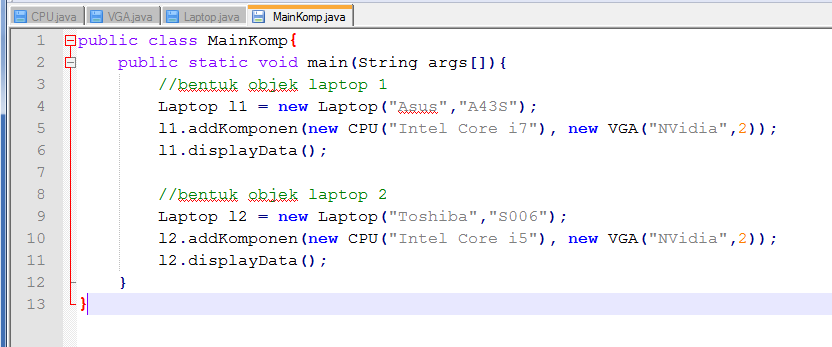 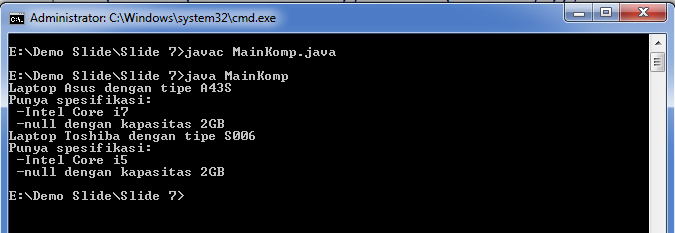 Set nama
Pada 
Konstruktor
VGA
Kenapa Disebut Komposisi
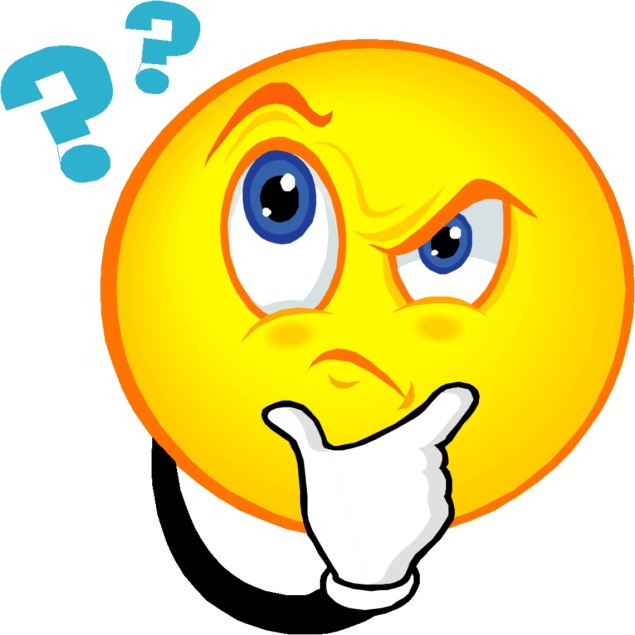 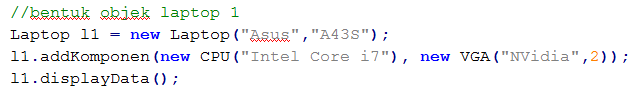 Perhatikan bahwa terdapat pembuatan objek dari tiap kelas.
Tapi tidak setiap class punya referensi objek. 
Nilai CPU dan VGA tidak bisa didapat jika tidak melalui nilai objek “l1”
Objek “l1” merupakan objek Laptop. 
Artinya, ada ketergantungan penuh dari class CPU & VGA ke Laptop
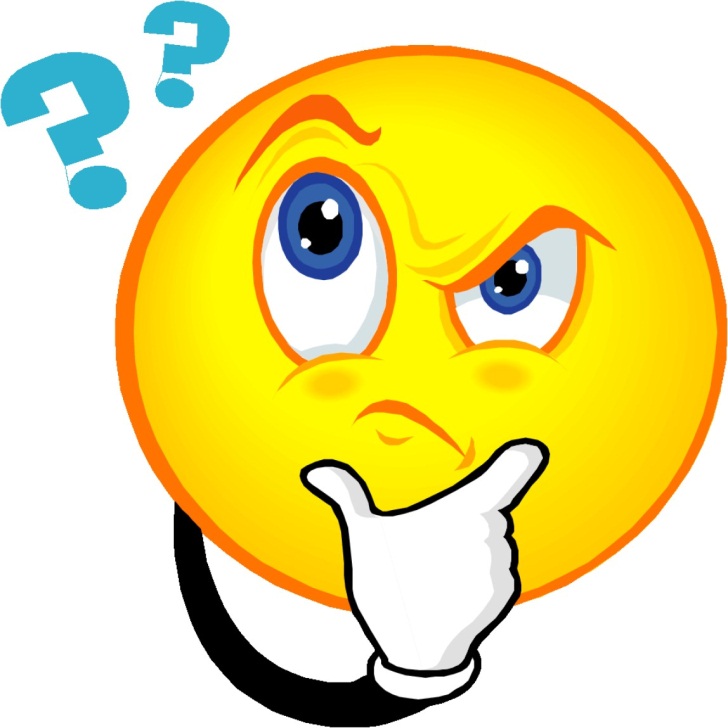 Alternatif Kode?!!
Bentuk Objek VGA
dan CPU pada method 
addKomponen()
Cek courseware PBO angkatan 2008,
Politeknik Telkom
Fokus Kode
Note: Pelajari fokus bentuk kode pada Agregasi
End Of Slide…